Colossians 1:9–12
9 And so, from the day we heard, we have not ceased to pray for you, asking that you may be filled with the knowledge of his will in all spiritual wisdom and understanding, 10 so as to walk in a manner worthy of the Lord, fully pleasing to him, bearing fruit in every good work and increasing in the knowledge of God. 11 May you be strengthened with all power, according to his glorious might, for all endurance and patience with joy, 12 giving thanks to the Father, who has qualified you to share in the inheritance of the saints in light.
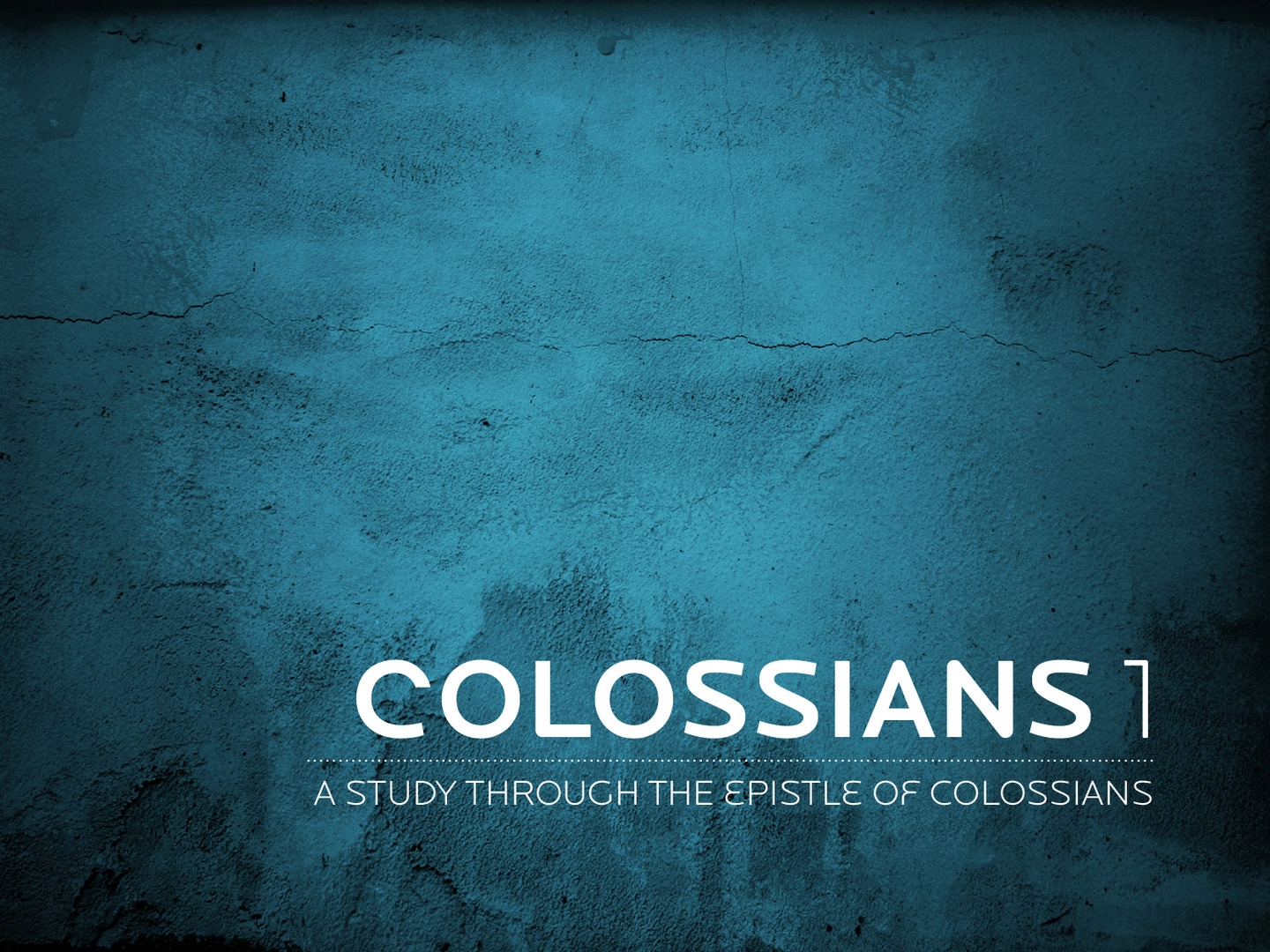 A Prayer of Thanks (1:3–8).
Thanks for their faith (vv. 3–4). 
Thanks for their love (vv. 3–4). 
Thanks that their faith and love were results of their hope in the Gospel (vv. 5–8).
A Prayer of Request (1:9–13).
That they be filled with the knowledge of God (v. 9). 
That they walk in a worthy manner (vv. 10–14).
That they would bear fruit. 
That they would increase in knowledge. 
That they would be strengthened. 
That they would be grateful.
The Motivation: The Preeminence of Christ (1:14–23).
Christ is the image of God (vv. 15–16). 
Christ is God (vv. 17–20). 
Christ is our Savior (vv. 19–23).
Paul’s Ministry
His attitude (v. 24). 
His source (v. 25). 
His message (vv.26–27). 
His work (vv.28–29).
What we learn…
We must be changed. 
We need knowledge. 
We must walk differently. 
We have been joined back to God through Jesus Christ—live like it!
We are all ministers.